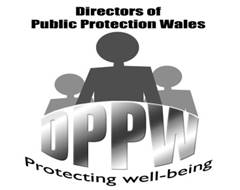 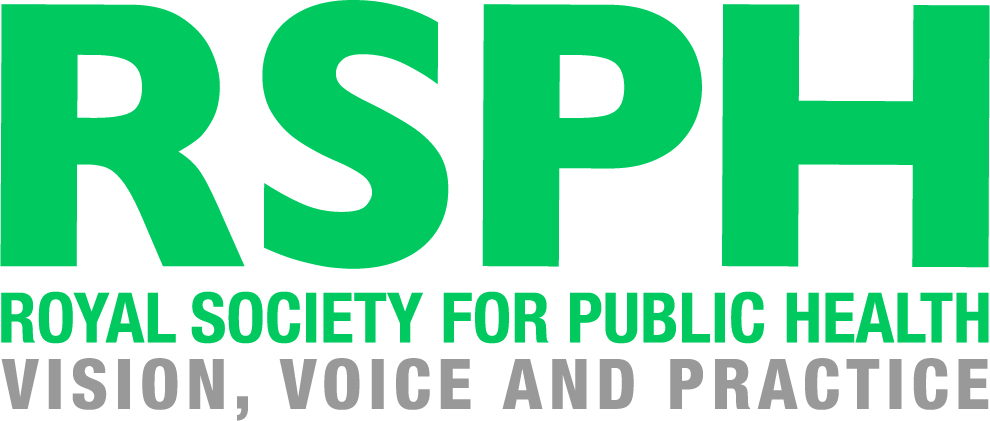 Section 10: Management of Body Fluids
A body fluid is:
“any fluid found in, produced by, or excreted from the human body……”
(Peate, 2008)
Encounters with body fluids in special procedures
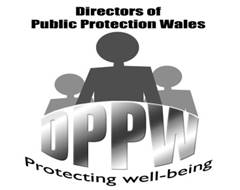 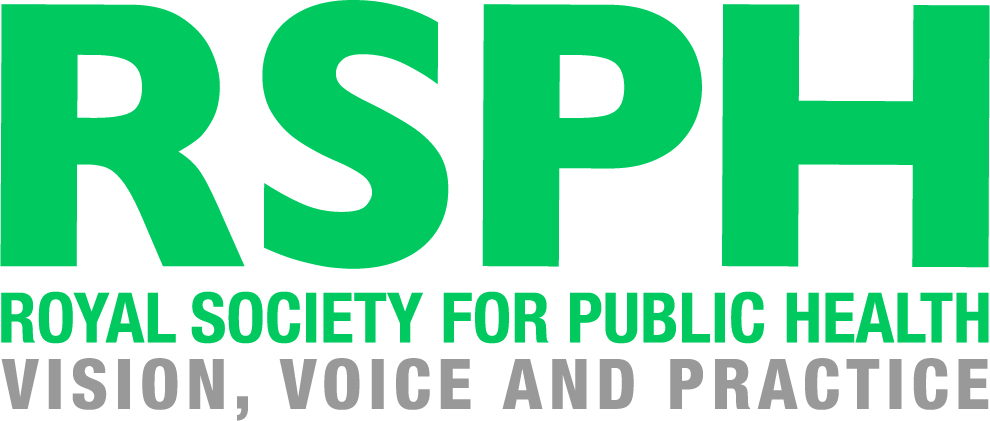 Blood
Saliva
Urine
Faeces
Others?


Blood and other body fluids are considered hazardous and should be dealt with immediately and safely

To ensure protection of the person undertaking the cleaning and all others that may be affected by the spillage.
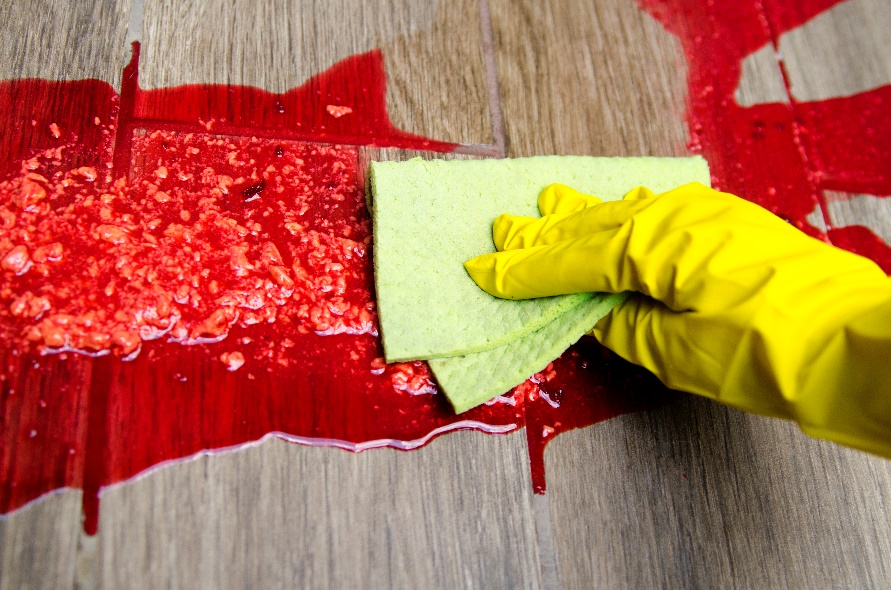 Examples of body fluid exposure in special procedures
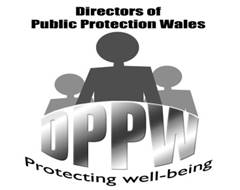 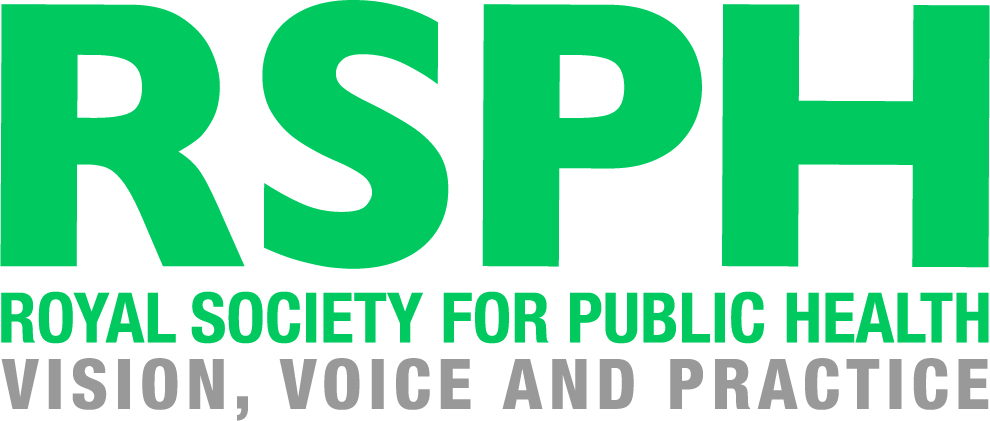 Spills:
Vomit: following fainting or as the result of gastro intestinal infection
Urine/faeces: If a person fits.
Blood: needle stick injury/accident 

Exposure (through contact either direct or indirect):
Blood: during any procedure, 
Saliva: during oral procedures
Vaginal fluid: during genital piercing
Infection Risks
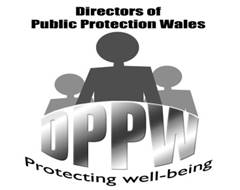 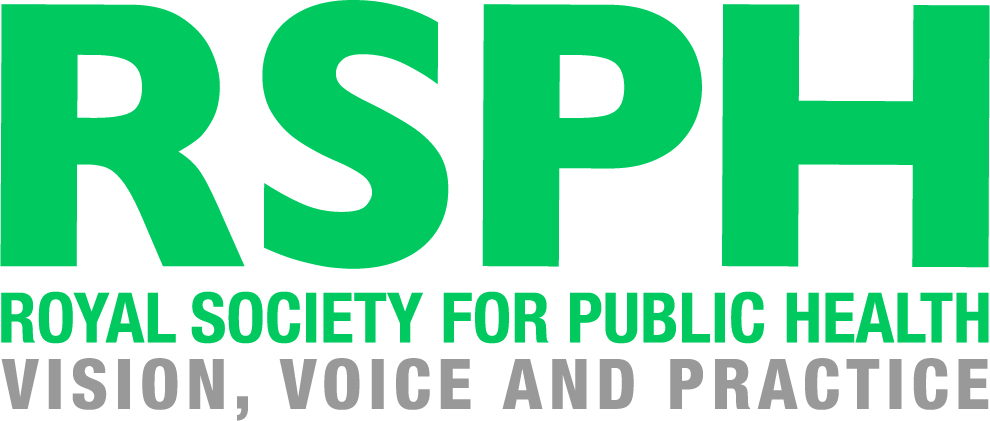 Blood, vaginal secretions and any body fluid which is blood stained may contain BBVs.

Vomit (if the result of infection may contain pathogens most likely Norovirus)

Diarrhoea (if the result of infection may contain pathogens)

Assume any body fluid is infected
Managing body fluid spills – general points
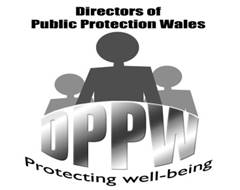 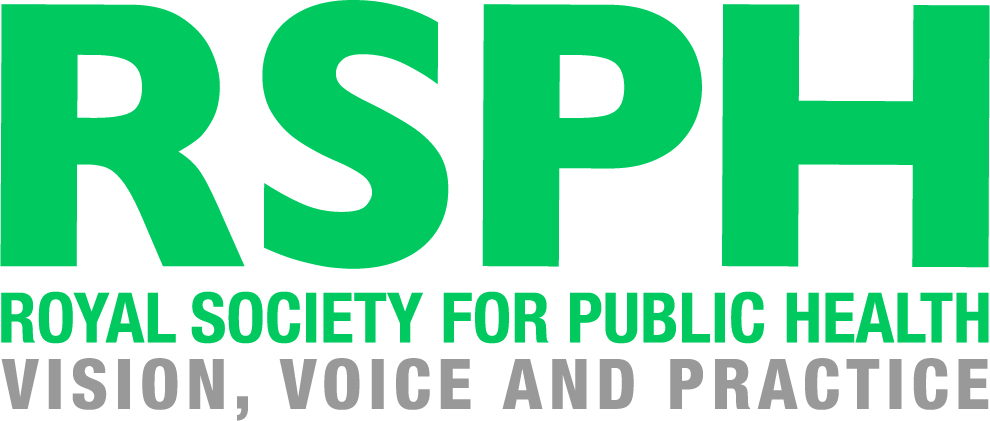 The technique required for dealing with a spillage of blood differs according to the amount of blood spilt and the method of decontamination 
Appropriate personal protective equipment (e.g. gloves, apron) should be worn when dealing with blood and other body fluid spillages






Don’t 
treat urine spills with a chlorine based agent
add hot water or anionic detergents to a chlorine based agent
      chlorine gas can be produced
If items contaminated with blood or body fluids are incapable of being adequately decontaminated then they should be disposed of.
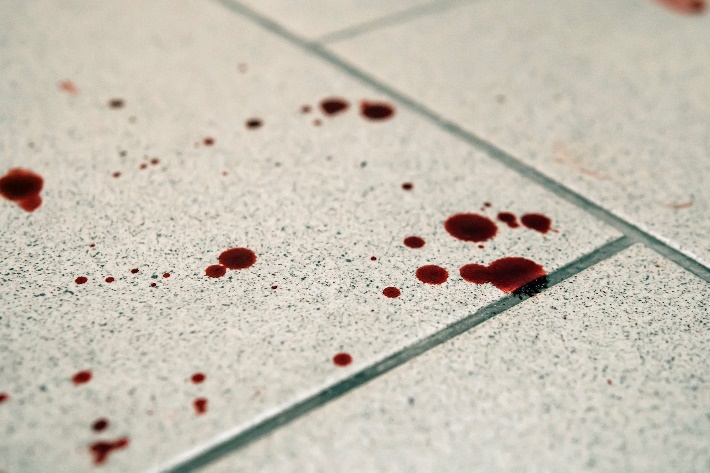 Action for hard/impervious surfaces
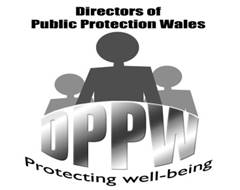 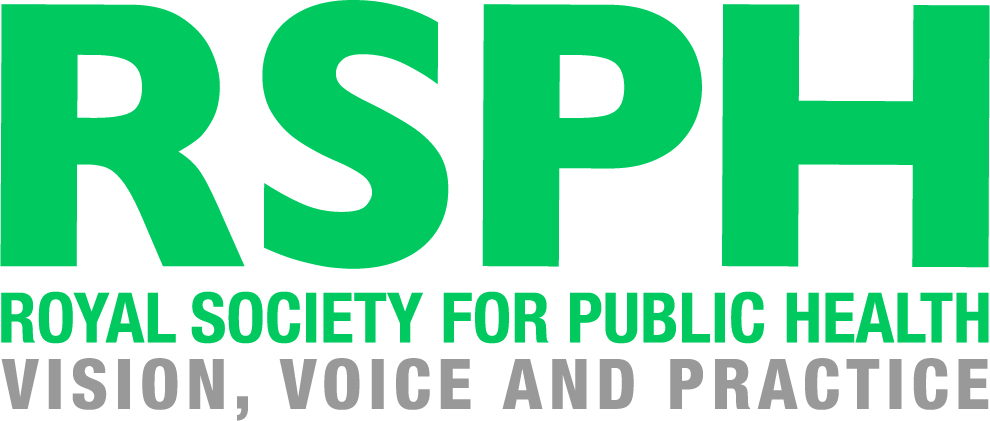 Small spills e.g. drops of blood 
are dealt with by wiping with a disposable towel soaked in disinfectant (containing 10,000ppm av.cl.), followed by detergent.

Larger spills of blood
Apply chlorine releasing granules, leave to solidify, remove, 
After removal clean with detergent and apply disinfectant (2 stage  clean)  or steam clean
Alternatively cover with paper towels and gently soak in disinfectant then apply (b)

Larger spills of body fluids
Apply body fluid granules, leave to solidify, remove, 
After removal clean with detergent and apply disinfectant (2 stage clean  or steam clean)
Alternatively cover with paper towels and gently soak in disinfectant then apply (b)
A concentration of 1,000ppm av.cl. Sodium hypochlorite

Urine spills
Body fluid granules (that do not contain chlorine) or paper towels that absorb the fluid.
Wash the area with detergent and a disinfectant (2 stage clean)
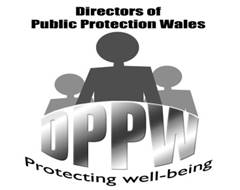 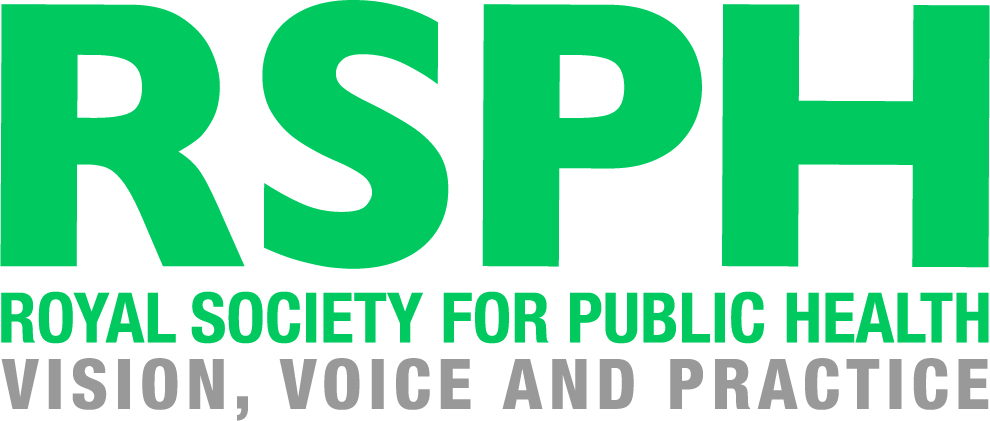 Action for soft furnishings (carpets, rugs, sofas)(can’t tolerate chemical disinfection)
Apply body fluid granules to solidify the fluid
Remove, bag, seal and dispose
Apply a detergent and steam clean to the contaminated area
OR
If the item can be placed in the washing machine – set to: a pre wash and a hot wash - 60°C 
OR
If it is not possible to use either of these methods consider disposing of the contaminated soft furnishings
Dilution rates for hypochlorite solutions
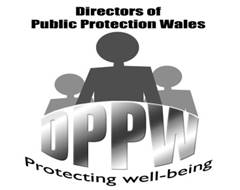 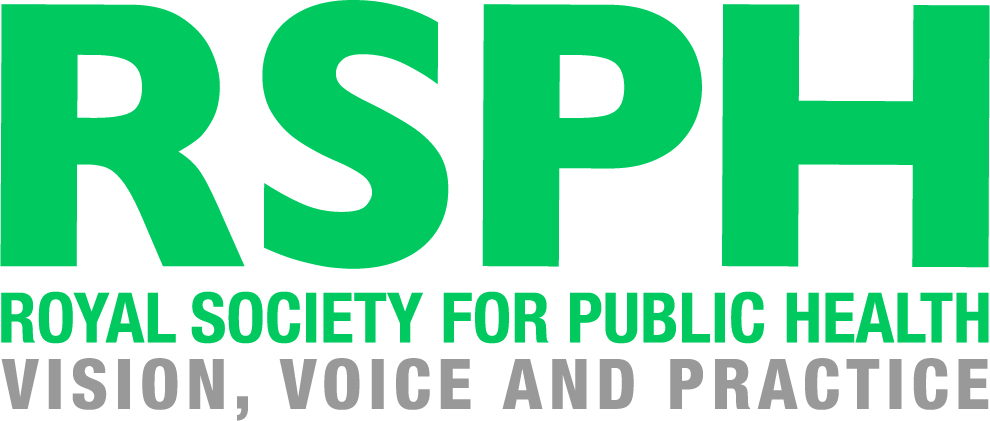 Hypochlorite solutions are the most  cost effective disinfectant
Dilution rates/Contact time - practical tips
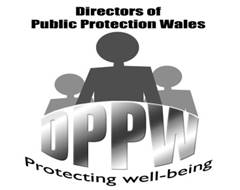 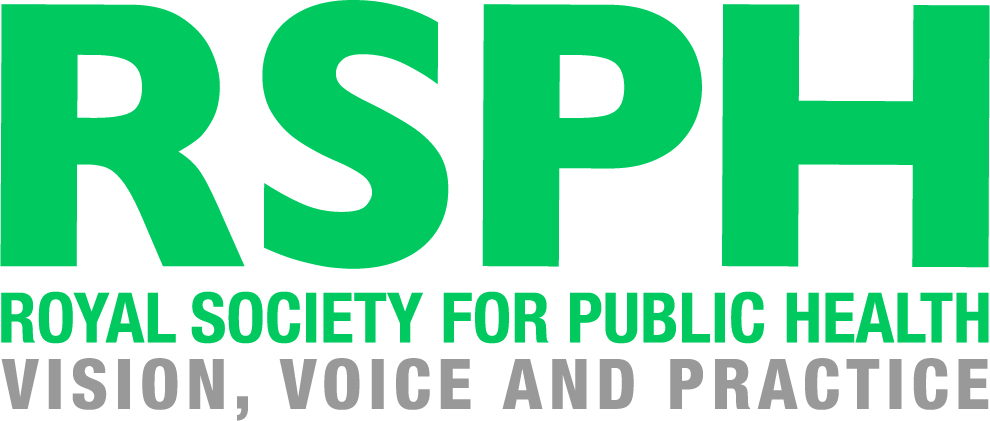 1 Milton tablet to 500ml water to create a 1000ppm with a 4 minute
		contact time. 
		http://www.milton-tm.com/en/consumer/products/sterilising-tablets
		 



		For Ecolab Actichlor tablets product needs to be in contact with 			surface for a minimum of 5 minutes. 
		 https://www.youtube.com/watch?v=qstlXdV2Wck



		Oxivar is an example of a virucide, attention should be paid to contact 			times.

.
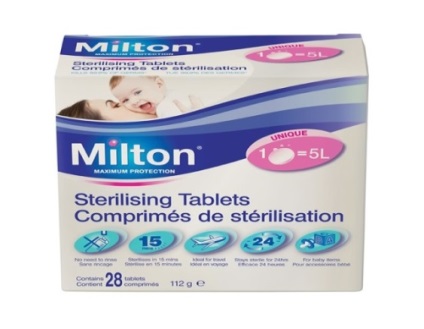 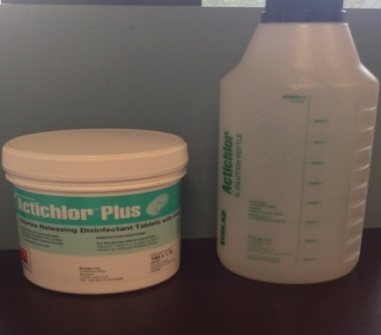 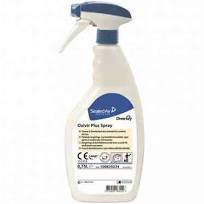 Body Fluid Kits - practical tipsThe purpose is to solidify the fluid and minimise aerosols
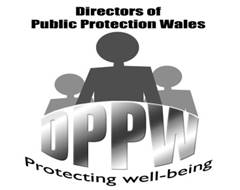 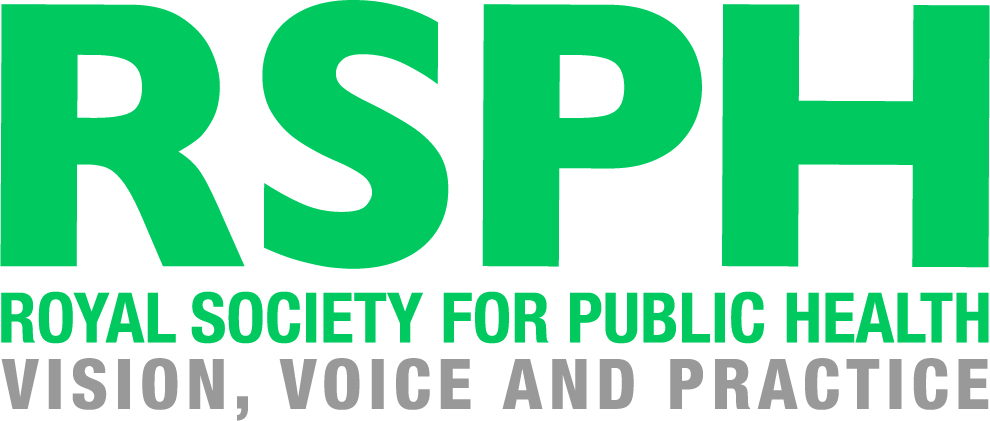 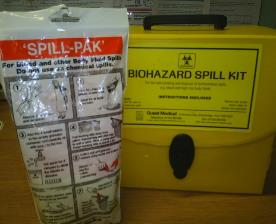 Summary(1)
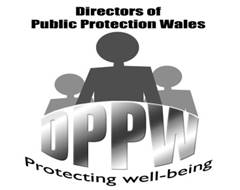 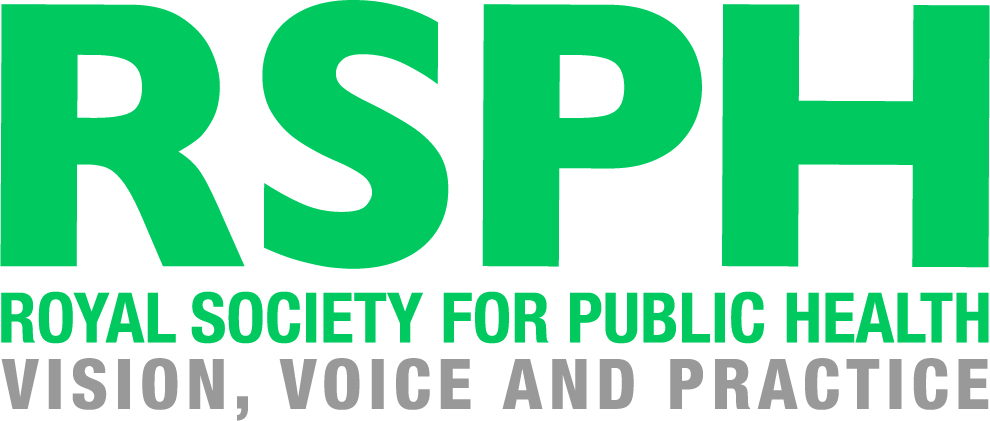 Body fluids – greatest risk for SPP

Purpose of body fluid kits, how and when they should be used

When using body fluid kits follow manufacturer instructions

Always follow the application of a body fluid kit with 2 stage clean

Washing machine temperature/steam cleaners - effectiveness
Summary (2)
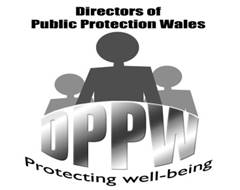 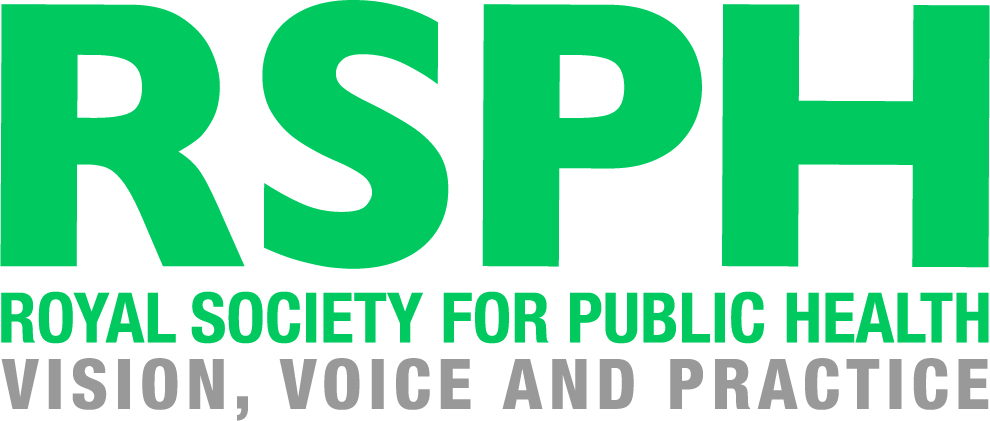 Correct dilution rates and contact times are critical
Use of disposable body fluid kits for larger spills
Remember disposable PPE
If a body fluid is blood stained or suspected to be contaminated with HIV or HBV then 10,000ppm av.cl. should be used.
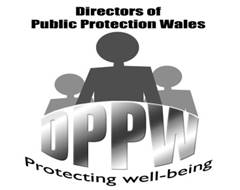 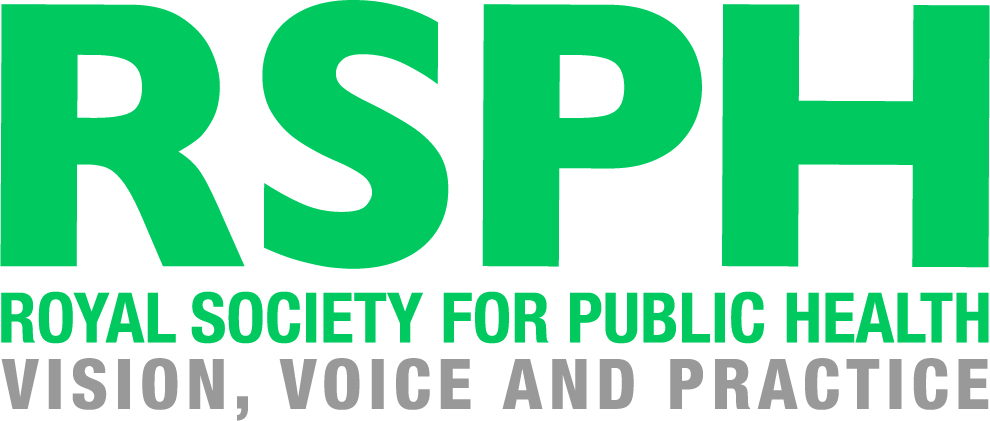 Body Fluid Quiz – match questions to correct answers
Body Fluid Quiz
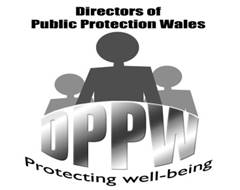 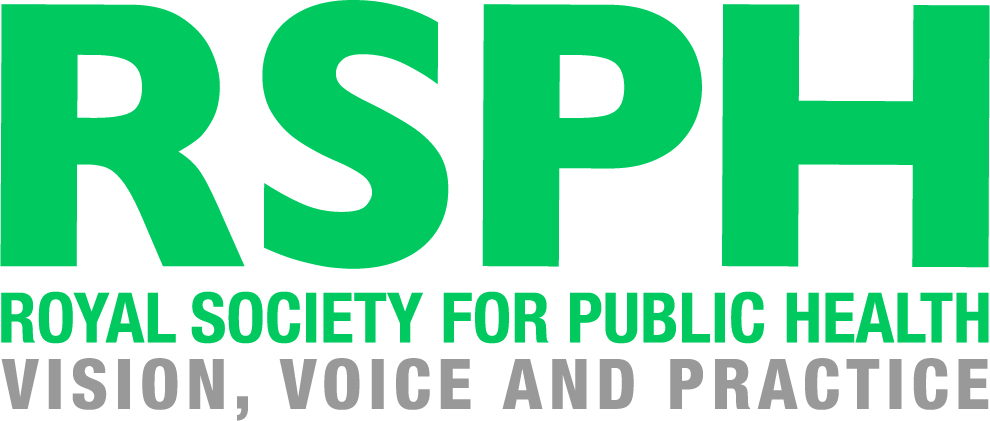